How to Write Funded Grants
Research Development and Grant Writing News
Grant Workshop Presentation Slides
August 15, 2016


Academic Research Funding Strategies, LLC
http://academicresearchgrants.com/ 
mjcronan@gmail.com





Copyright  2016 Academic Research Funding Strategies.  All rights reserved.
Presentation Topics
Finding funding
Understand the funding solicitation
Funding agency mission and culture
The well written narrative
Proposal review process
mjcronan@gmail.com
8/11/2016
2
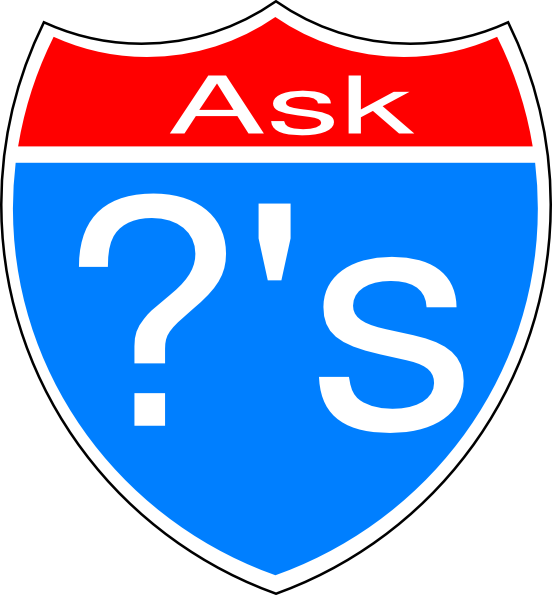 mjcronan@gmail.com
8/11/2016
3
Finding Funding
One word:  Grants.gov.  All new federal agency funding opportunities are posted here on a daily basis.
The solicitation (aka RFP, FOA, PA, etc.) is also posted to the funding agency website.
Postings may be made to FedConnect, FedBizOps, and Federal Register.  
Most agencies are set up to send out funding alerts by email or RSS.
For finding funding outside of federal and state agencies and foundations Google becomes your best friend.  
Crafting Google funding queries is a good skill to develop when it comes to finding lesser known funders.
mjcronan@gmail.com
8/11/2016
4
Identify & understand funding opportunities
Define your research interests and goals (i.e., your research agenda/research strategic plan with annual milestones)
Learn what agencies fund grants in your research area
Map your research capacities to the agency’s research goals
Understand interdisciplinarity and team grants
Find funding opportunities that fit your goals and interests
Learn how various agencies fund research projects: e.g., solicited, unsolicited, multiyear Broad Agency Announcements
Understand the agency’s investment priorities/mission
Develop an “on the horizon” funding strategy matrix
8/11/2016
5
mjcronan@gmail.com
Pack Your Own Funding Chute
The most valuable timeframe in grant writing begins on the date a solicitation is published and ends at the proposal due date.
mjcronan@gmail.com
8/11/2016
6
Search in the right places…
Talk to colleagues funded in your discipline
 Read research publications for references to funding sources
 Read agency abstracts of funded projects
mjcronan@gmail.com
8/11/2016
7
Funding opportunities and program officers
Never be hesitant about contacting a program officer for clarifications-
Timidity is NEVER rewarded in the competitive proposal process!
Ambiguities are ALWAYS punished!
mjcronan@gmail.com
8/11/2016
8
Understand the funding solicitation
A careless or uninformed reading of the RFP is the most common mistake made, and it always results in a declined proposal.
Solicitations describe or reference key information on the goals and objectives of the funding opportunity and the review criteria. 
Read and reread and reread the RFP to ensure the proposal narrative is fully responsive to the goals, objectives and review criteria of the funder.
mjcronan@gmail.com
8/11/2016
9
The RFP What it is and what it is not
It is a non-negotiable listing of performance expectations reflecting the mission, goals, and research objectives of the funding agency.
It is not a research smorgasbord offering you a choice of addressing some topics but not others, depending on your interest, or addressing some review criteria but not others.  
It is not about what you want--it is all about what the agency wants.
Agencies do not fund good ideas.  
Agencies fund good ideas that advance their mission objectives and their investment priorities.
mjcronan@gmail.com
8/11/2016
10
Funding agency mission and culture
All funding agencies have a mission and culture.  
Understanding the mission and culture of the funding agency is key to success.
All funded proposals have one common characteristic:  the proposal makes a strong and compelling case that the proposed activities will being value added benefits to the agency’s mission priorities.  
A “value added” case cannot be made convincingly unless the person(s) writing the proposal understands the agency’s mission, culture, and investment priorities.
mjcronan@gmail.com
8/11/2016
11
The well written narrative
Reviewers often comment on how poorly a proposal is written, either directly or indirectly, with such comments as--
“it is not clear what the proposer actually intends to do,” or 
“the goals and objectives are vague and general and lack specifics,” or 
“this proposal is confusing,” etc.
mjcronan@gmail.com
8/11/2016
12
Answer these questions on page 1
What are you going to do?
Why are you going to do it?
How are you going to do it?
Why is it significant (to agency, field)?
Why are you able to do it (expertise)?
What will be the outcomes?
So what? Who cares?
Describe your “Unit of Change”
mjcronan@gmail.com
8/11/2016
13
Get Organized
A poorly written and poorly organized proposal makes it difficult for program officers and reviewers to determine the merit of the proposal. It leaves them guessing at what you intend to do.  
Funding agencies will not fund a proposal on the off chance that you might accomplish something of significance and importance to the agency not apparent reading your proposal.
mjcronan@gmail.com
8/11/2016
14
Write for reviewers
If a proposal is challenging to read it will not be read.  
To the point--it will not be funded.  
Reviewers assume that organizational incoherence and sloppy errors in language, grammar, and spelling will translate into sloppy research.
Do not impose a “cognitive burden” on reviewers.
mjcronan@gmail.com
8/11/2016
15
Your Organizational Template
Use the funding solicitation as a narrative template to ensure you are fully responsive to all questions asked in the RFP and in the order asked.  
Format your proposal to make it easy to read, e.g., use white space, bullets, readable font sizes, etc.  
Reviewers respond favorably to details and specifics, and not so well to vague generalities.  Get to the point quickly.  
Tell reviewers in an introductory paragraph what you propose to do, why you propose to do it, how you will do it, your rationale for doing it, why you have the expertise to do it, your anticipated outcomes, and value added benefits of your proposed activities to the agency’s mission priorities.
mjcronan@gmail.com
8/11/2016
16
The proposal review process
Always know and write to your audience (program officers and reviewers).  
Reviewers may be experts in your field, or be technically literate but not experts.  
RFPs describe or reference the review process and the review criteria. 
Understanding the review criteria and review process influences how you write the proposal narrative since the enumerated criteria will have to be clearly addressed in your proposal.
mjcronan@gmail.com
8/11/2016
17
Understand the funding process
Learn how the funding decision will be made on your proposal, particularly the role of the program officer.  
Some proposals receive a numerical score that ranks them against all other proposals submitted to the competition and the program officer(s) fund by rank order.  
In others cases, the reviews are advisory only and the program officer(s) make the final determination on what proposals are funded in any given competition.  
Other factors may influence a funding decision, e.g., geographic distribution of the awards, how well the proposed activities map to the funding agency mission priorities, or if the proposed activities have been sufficiently funded in the past to preclude a continued agency investment in the particular topic area.
mjcronan@gmail.com
8/11/2016
18
Remember:  Intrigue the reviewers!
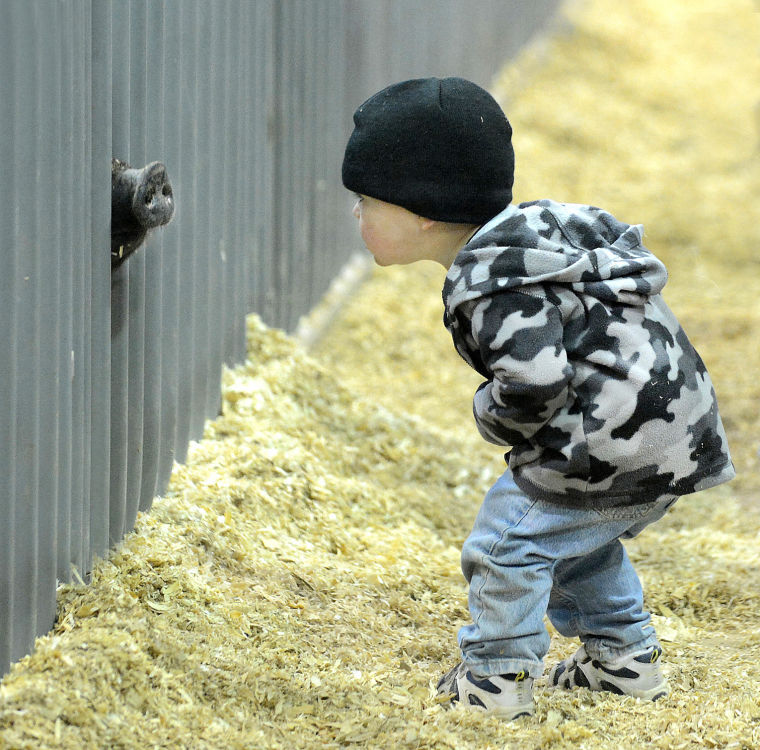 mjcronan@gmail.com
8/11/2016
19